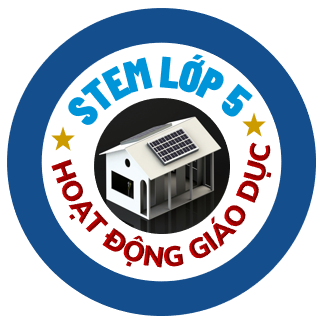 STEM
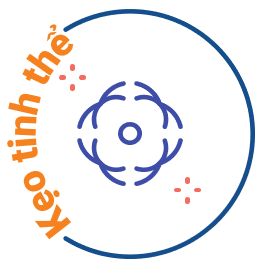 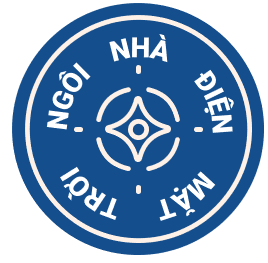 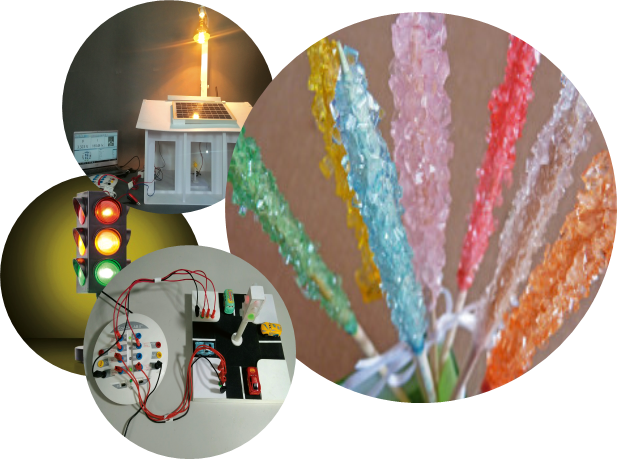 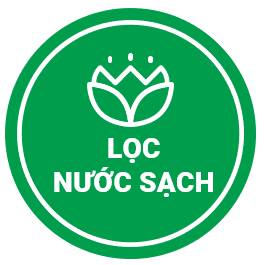 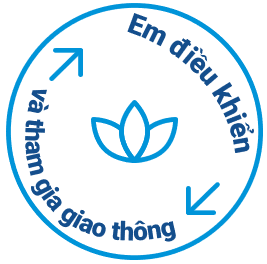 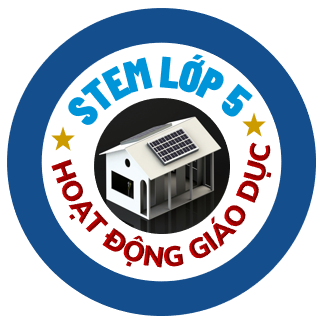 Ôn tập kiến thức
CÂU HỎI 1
Chọn phát biểu đúng về năng lượng từ Mặt Trời?
C. Chỉ cần mang quạt ra nắng sẽ thu được điện mặt trời
A. Năng lượng không có sẵn
D. Năng lượng có sẵn
B. Giá thành và chi phí lắp đặt tiết kiệm
[Speaker Notes: Bấm chuột vào phương án. Phương án đúng ô đáp án chuyển màu xanh, sai màu vàng. Sau đó GV giải thích thêm]
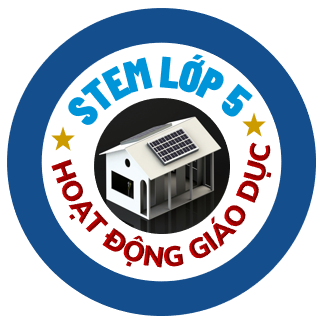 Ôn tập kiến thức
CÂU HỎI 2
Ưu điểm của Năng lượng từ Mặt Trời?
C. Không gây ô nhiễm môi trường
A. Thiết bị gọn nhẹ
D. Gây hại cho thiết bị
B. Khó sử dụng
[Speaker Notes: Bấm chuột vào phương án. Phương án đúng ô đáp án chuyển màu xanh, sai màu vàng. Sau đó GV giải thích thêm]
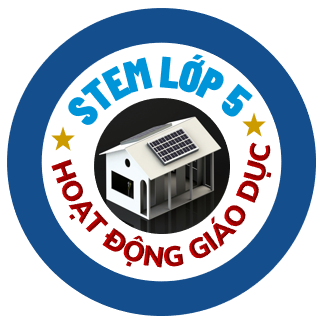 Ôn tập kiến thức
CÂU HỎI 3
Nhược điểm của Năng lượng từ Mặt Trời?
B. Dễ cháy
A. Có rác thải là pin mặt trời
D. Không tạo ra điện vào ngày nắng
B. Tạo ra tiếng ồn
[Speaker Notes: Bấm chuột vào phương án. Phương án đúng ô đáp án chuyển màu xanh, sai màu vàng. Sau đó GV giải thích thêm]
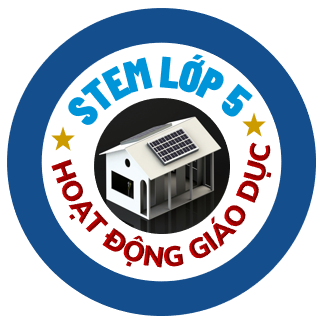 Xây dựng mô hình ngôi nhà
Bước 2: Tạo ngôi nhà theo bản thiết kế của nhóm hoặc theo hướng dẫn dưới đây
Video 
Xây dựng mô hình ngôi nhà
[Speaker Notes: Cho học sinh xem video hướng dẫn thực hiện xây dựng nhà, lưu ý với những nhóm muốn thiết kế nhà những số đo cơ bản để khi lắp ghép không bị lệch]
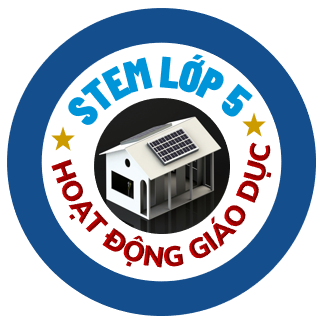 XÂY DỰNG MÔ HÌNH NGÔI NHÀ
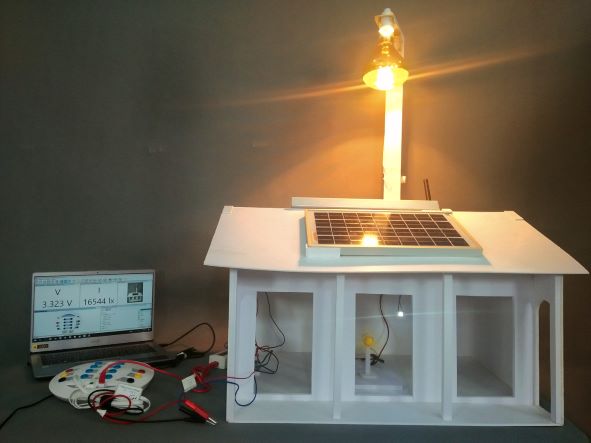 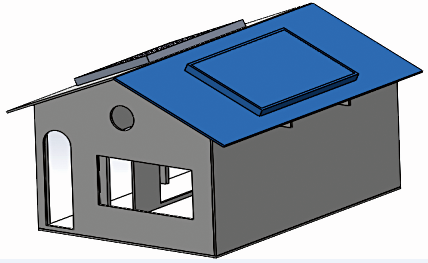 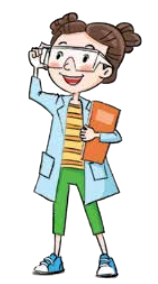 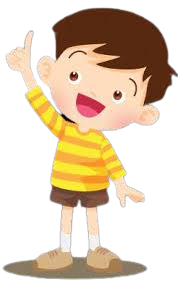 Tiết 3
[Speaker Notes: Giới thiệu về nội dung bài học]
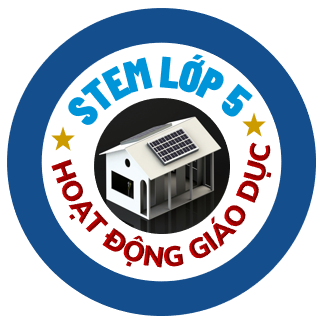 Xây dựng mô hình ngôi nhà
Bước 2: Tạo ngôi nhà theo bản thiết kế của nhóm hoặc theo hướng dẫn dưới đây
Video 
Xây dựng mô hình ngôi nhà
[Speaker Notes: Cho học sinh xem video hướng dẫn thực hiện xây dựng nhà, lưu ý với những nhóm muốn thiết kế nhà những số đo cơ bản để khi lắp ghép không bị lệch]
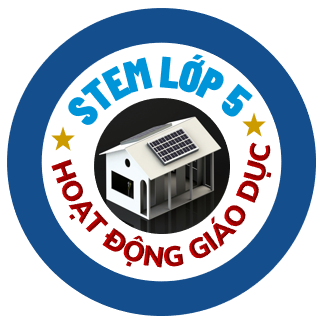 Xây dựng mô hình ngôi nhà
Chuẩn bị
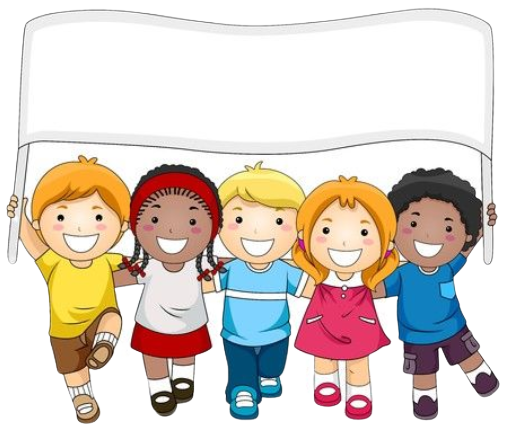 STEM LỚP 5
Nhóm 1 
Tạo khung và mái nhà
Nhóm 3
Chuẩn bị các thiết bị
Nhóm 2 
Tạo cột nhà
Chia thành 3 nhóm nhỏ
Lắp ghép lại thành ngôi nhà
[Speaker Notes: Chia nhóm HS, phân công nhiệm vụ từng HS]
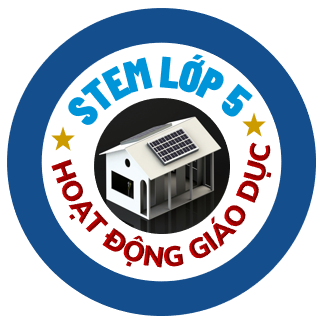 Xây dựng mô hình ngôi nhà
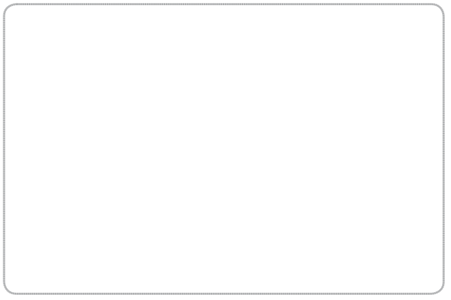 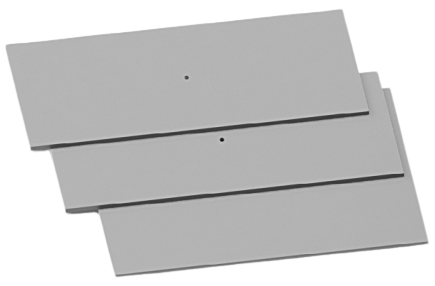 Tạo đáy và hai mái ngôi nhà
Nhóm 1 
Tạo khung và mái nhà
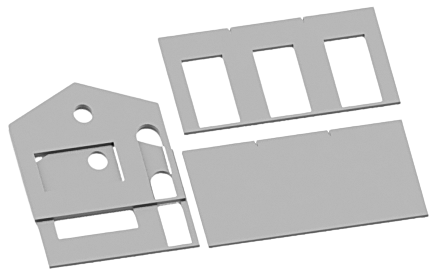 Tạo mặt lưng, các mặt bên và mặt trước ngôi nhà
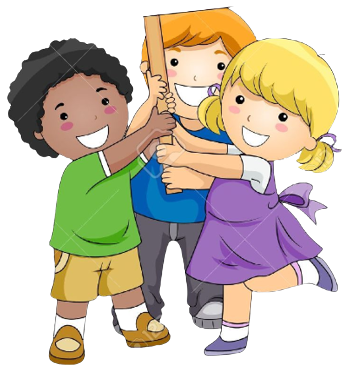 Tạo các tấm đỡ mái
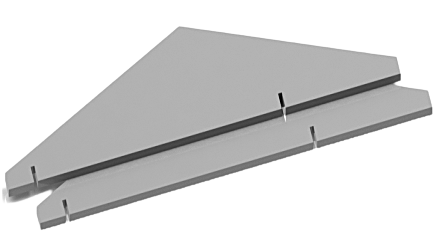 [Speaker Notes: Hướng dẫn nhiệm vụ nhóm 1]
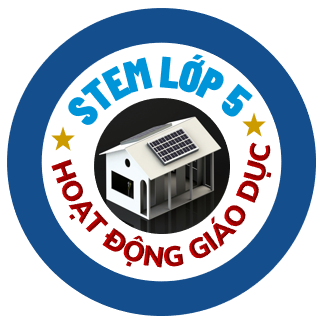 Xây dựng mô hình ngôi nhà
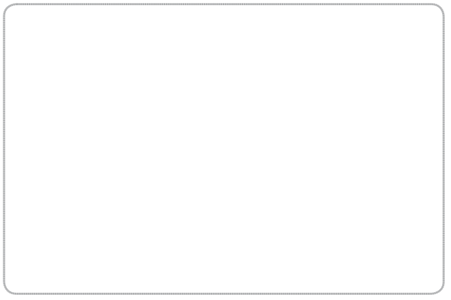 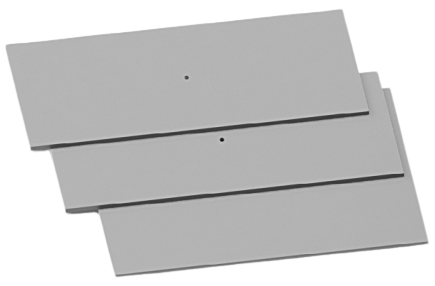 Chiều dài 650 mm
Chiều rộng 450 mm
A1
Tạo đáy và hai mái ngôi nhà
01 tấm Đáy nhà ký hiệu A1
[Speaker Notes: Hướng dẫn việc tạo từng chi tiết, lưu ý số lượng và kích thước]
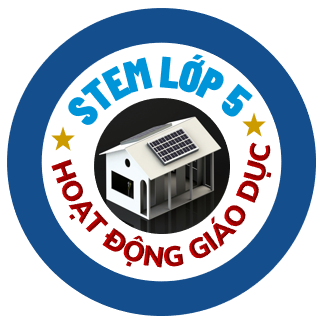 Xây dựng mô hình ngôi nhà
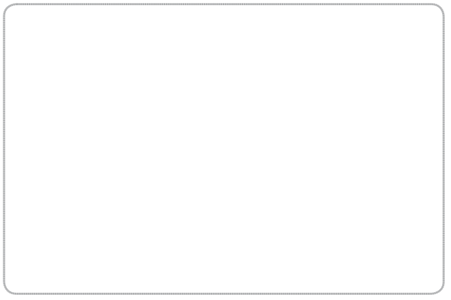 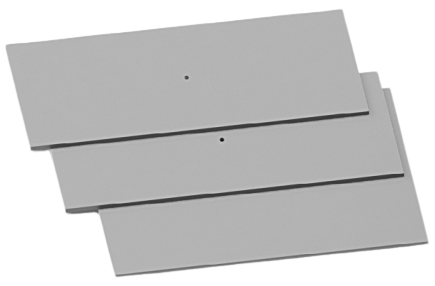 Chiều dài 700 mm
Chiều rộng 300 mm
A2
10
Tạo đáy và hai mái ngôi nhà
02 tấm Mái nhà ký hiệu A2
Là đường kính hình tròn
[Speaker Notes: Hướng dẫn việc tạo từng chi tiết, lưu ý số lượng và kích thước]
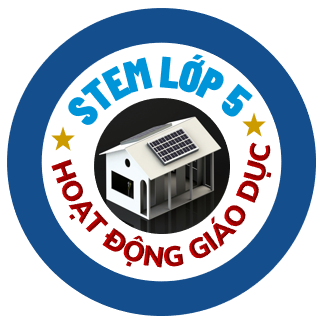 Xây dựng mô hình ngôi nhà
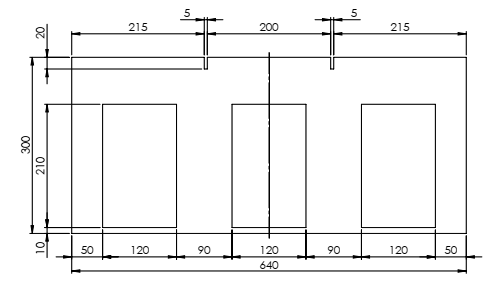 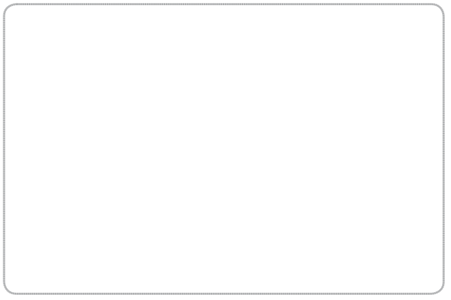 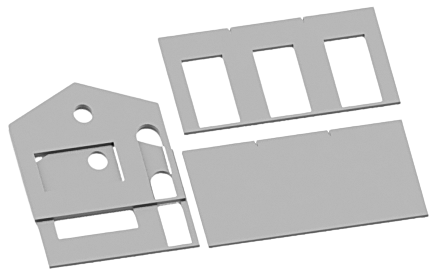 A3
Tạo mặt lưng, các mặt bên và mặt trước ngôi nhà
01 Tấm mặt trước A3
[Speaker Notes: Hướng dẫn việc tạo từng chi tiết, lưu ý số lượng và kích thước đúng, chuẩn]
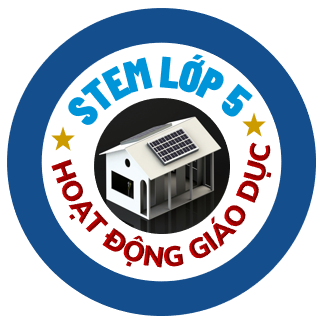 Xây dựng mô hình ngôi nhà
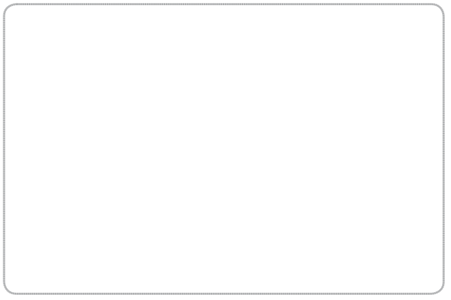 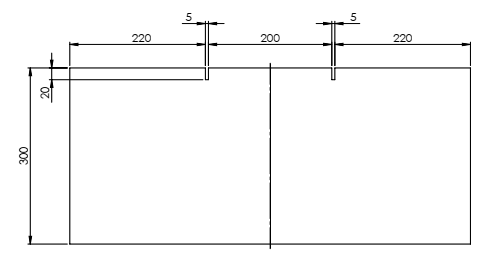 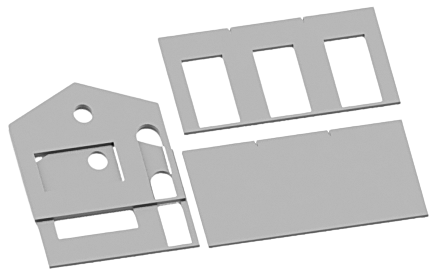 A4
Tạo mặt lưng, các mặt bên và mặt trước ngôi nhà
01 Tấm mặt trước A4
[Speaker Notes: Hướng dẫn việc tạo từng chi tiết, lưu ý số lượng và kích thước đúng, chuẩn]
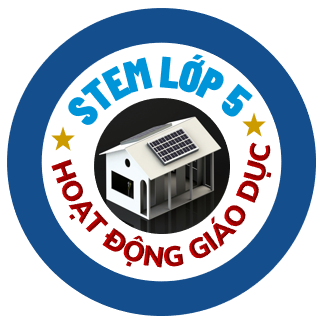 Xây dựng mô hình ngôi nhà
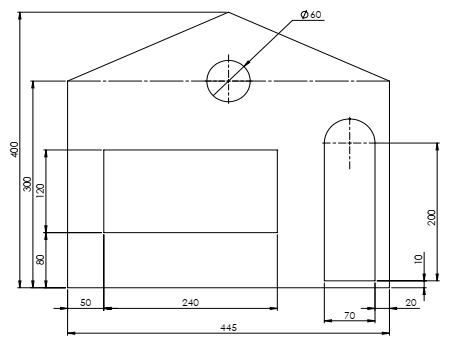 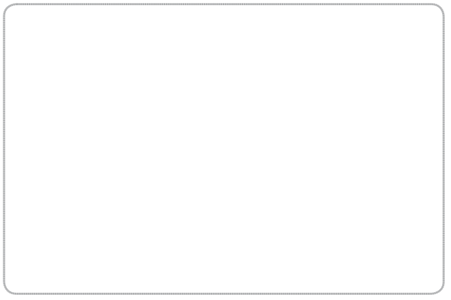 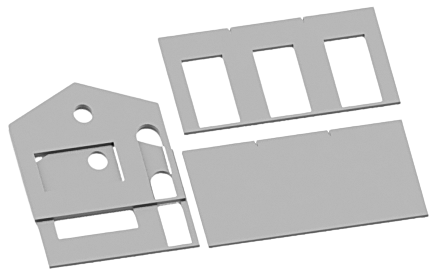 A5
Tạo mặt lưng, các mặt bên và mặt trước ngôi nhà
02 Tấm mặt bên A5
[Speaker Notes: Hướng dẫn việc tạo từng chi tiết, lưu ý số lượng và kích thước đúng, chuẩn]
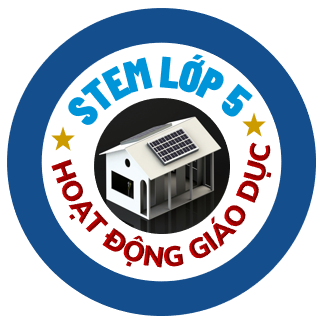 Xây dựng mô hình ngôi nhà
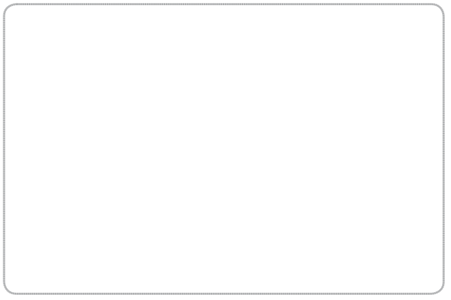 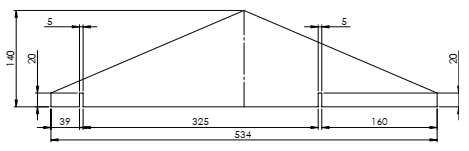 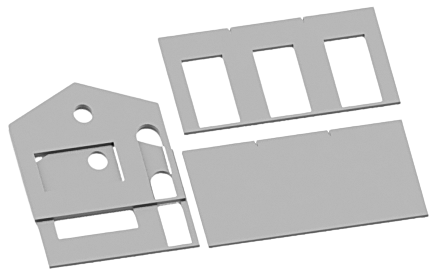 A6
Tạo mặt lưng, các mặt bên và mặt trước ngôi nhà
02 Tấm mặt bên A6
[Speaker Notes: Hướng dẫn việc tạo từng chi tiết, lưu ý số lượng và kích thước đúng, chuẩn]
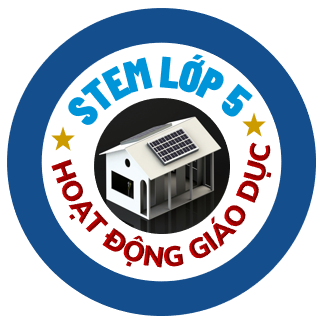 BÀI TẬP VỀ NHÀ
Mô hình ngôi nhà cần đảm bảo các tiêu chí:
Mỗi nhóm xây dựng mô hình ngôi nhà, tham khảo hướng dẫn trong sách. Chuẩn bị các thiết bị cần thiết như đèn, quạt, dây dẫn, ống dây, chân cắm để thực hiện nội dung bài học tiếp theo
- Có kích thước tối thiểu dài 30cm, rộng 20cm, cao 30cm
- Có mái truyền thống
- Có cửa sổ và cửa chính rộng để có thể lắp được điện trong nhà
- Có tường nhà cứng, phẳng
- Có lỗ lồng dây điện để kết nối cảm biến, dây dẫn điện từ trong nhà ra ngoài nhà
- Có hệ thống điện bao gồm pin mặt trời, đèn và quạt điện
[Speaker Notes: Yều cầu HS hoàn thiện ngôi nhà và chuẩn bị đầy đủ thiết bị cho buổi học sau]
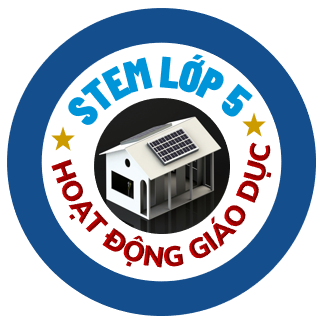 XÂY DỰNG MÔ HÌNH NGÔI NHÀ
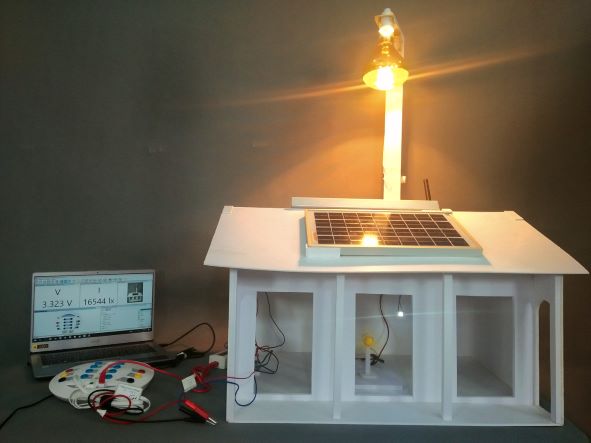 CHỦ ĐỀ 2
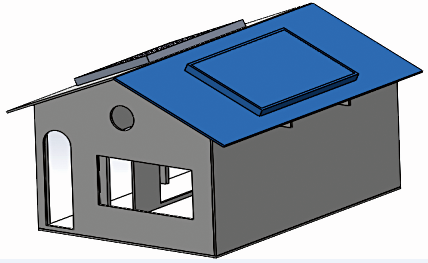 NGÔI 
NHÀ 
ĐIỆN 
MẶT 
TRỜI
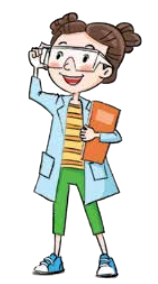 Tiết 4
[Speaker Notes: Giới thiệu về nội dung bài học]
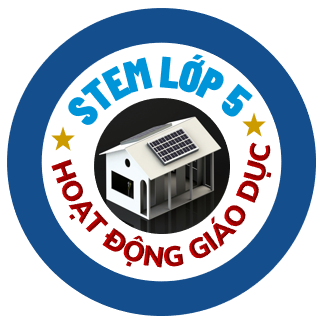 ÔN TẬP KIẾN THỨC
Trình bày bản vẽ ngôi nhà của nhóm
[Speaker Notes: Cho HS trình bày bản vẽ ngôi nhà. Nhận xét]
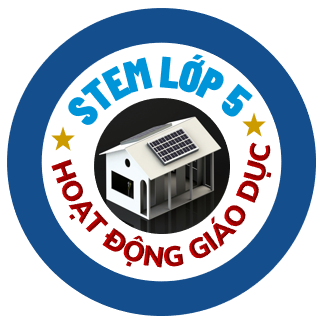 Xây dựng mô hình ngôi nhà
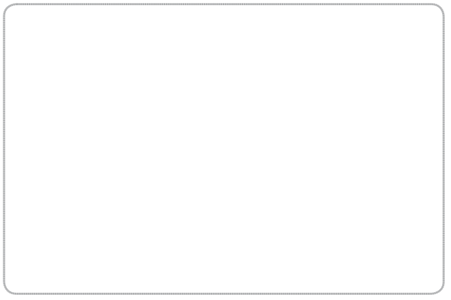 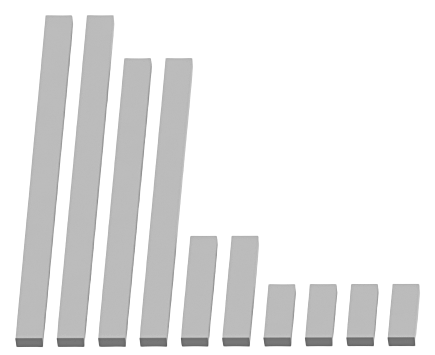 Nhóm 2
Tạo khung nhà
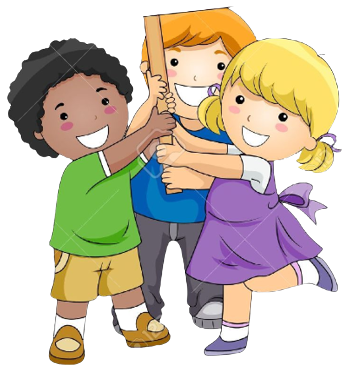 Tạo các cột và các thanh chắn
[Speaker Notes: GV hướng dẫn tạo các cột và thanh chắn dựa trên kích thước ngôi nhà đã nêu ở trên. Cho HS thảo luận xem vị trí nào cần cột, thanh chắn, số lượng bao nhiêu]
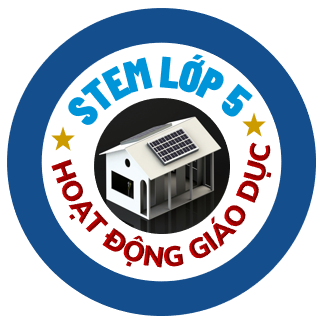 Xây dựng mô hình ngôi nhà
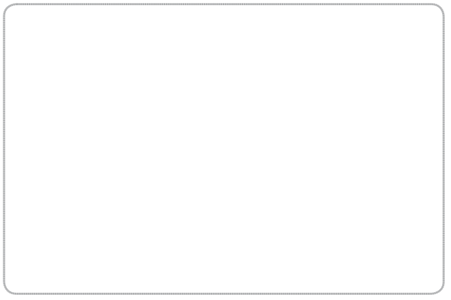 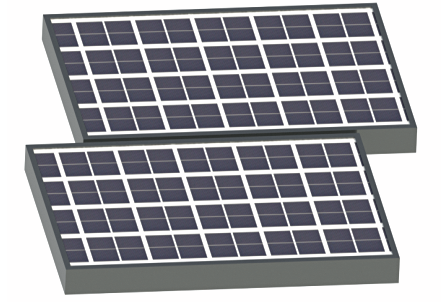 2 tấm thu năng lượng mặt trời
Nhóm 3 
Chuẩn bị các thiết bị
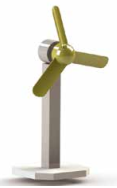 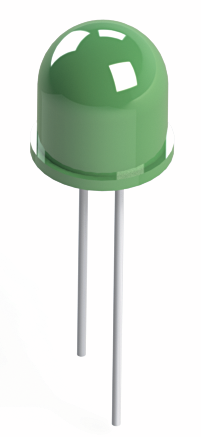 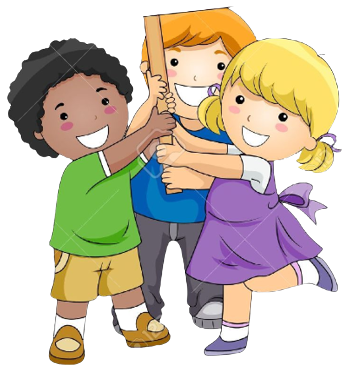 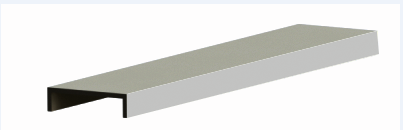 Quạt
Ống đi dây
Đèn
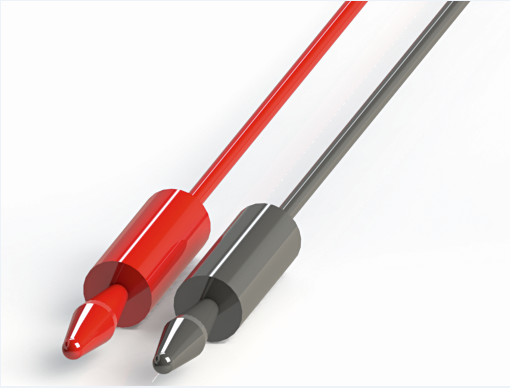 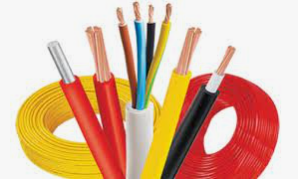 Dây dẫn
Chân cắm
[Speaker Notes: Hướng dẫn nhóm 3 chuẩn bị các thiết bị cần thiết. Giới thiệu sơ lược về từng thiết bị]
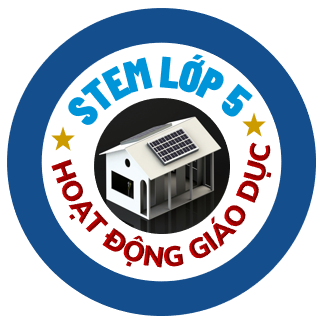 Xây dựng mô hình ngôi nhà
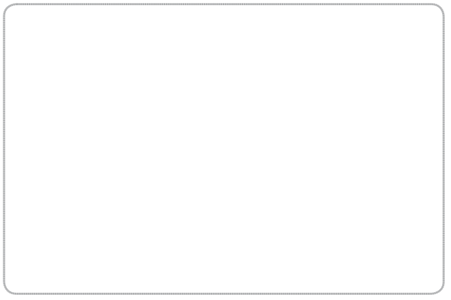 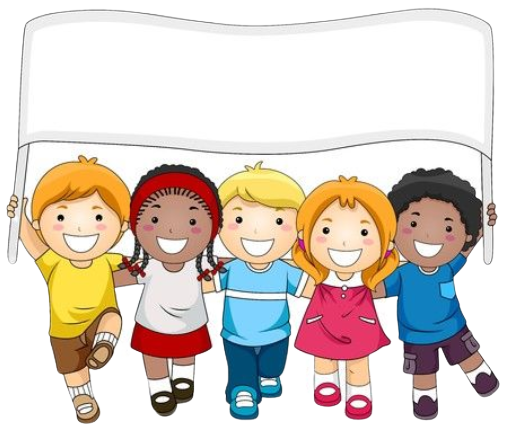 Lắp ghép ngôi nhà
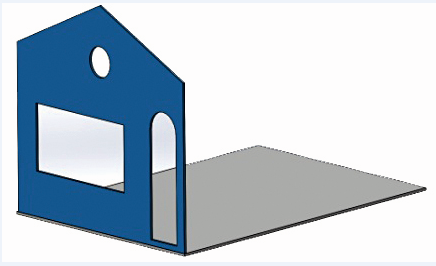 Dựng mặt bên trước
[Speaker Notes: Hướng dẫn lắp ghép các tấm vật liệu, lưu ý thứ tự dựng để có thể lắp ghép nhà nhanh, chính xác. Sử dụng keo dán]
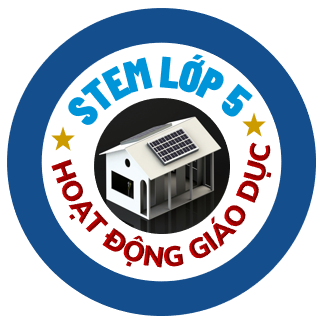 Xây dựng mô hình ngôi nhà
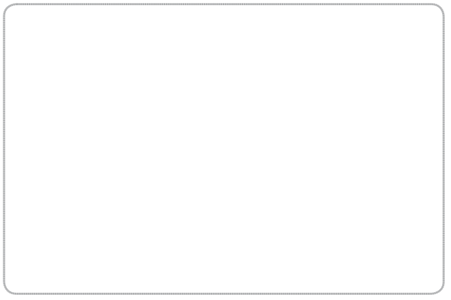 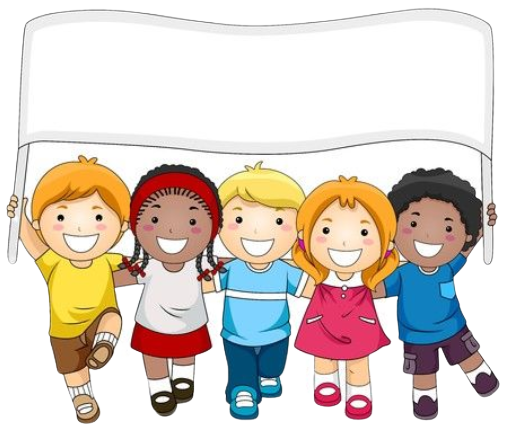 Lắp ghép ngôi nhà
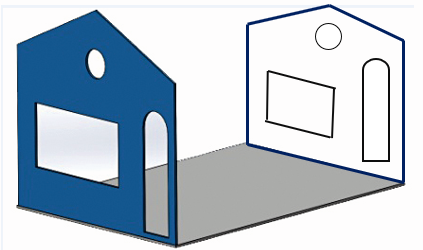 Dựng mặt bên thứ 2
[Speaker Notes: Hướng dẫn lắp ghép các tấm vật liệu, lưu ý thứ tự dựng để có thể lắp ghép nhà nhanh, chính xác. Sử dụng keo dán]
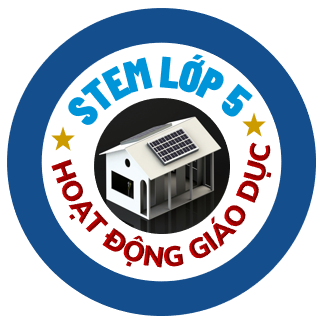 Xây dựng mô hình ngôi nhà
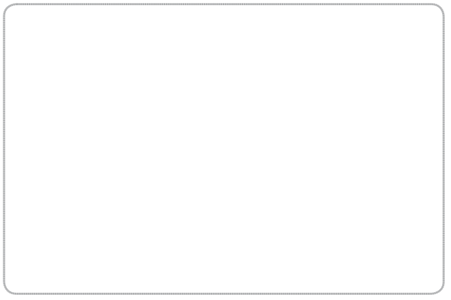 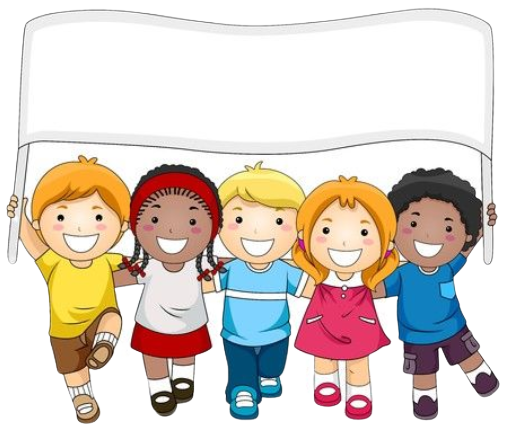 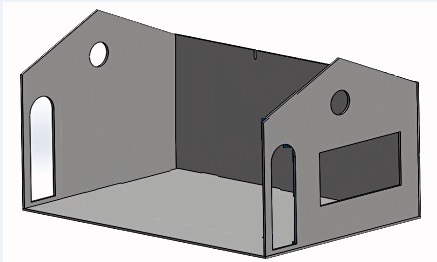 Lắp ghép ngôi nhà
Dựng mặt lưng
[Speaker Notes: Hướng dẫn lắp ghép các tấm vật liệu, lưu ý thứ tự dựng để có thể lắp ghép nhà nhanh, chính xác. Sử dụng keo dán]
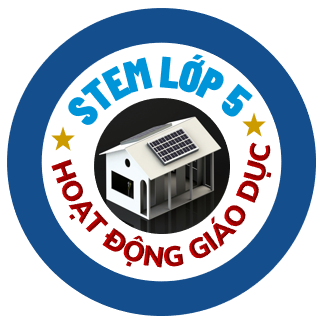 Xây dựng mô hình ngôi nhà
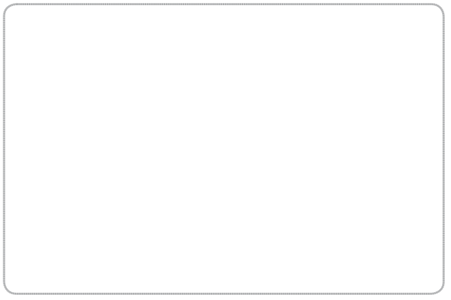 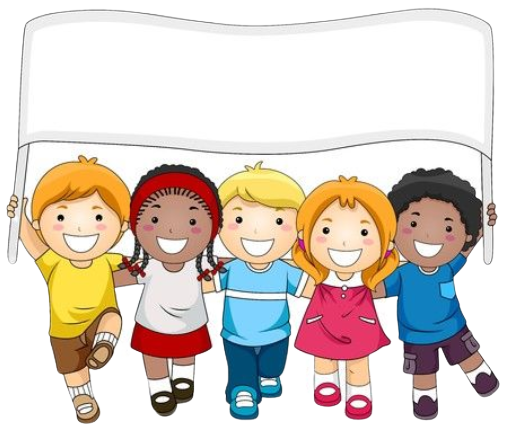 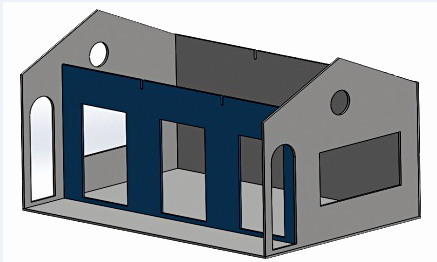 Lắp ghép ngôi nhà
Dựng mặt trước
[Speaker Notes: Hướng dẫn lắp ghép các tấm vật liệu, lưu ý thứ tự dựng để có thể lắp ghép nhà nhanh, chính xác]
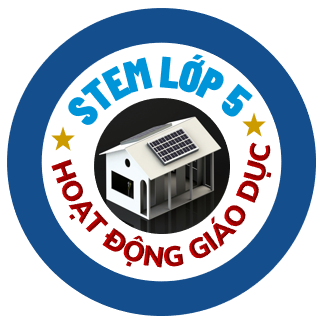 Xây dựng mô hình ngôi nhà
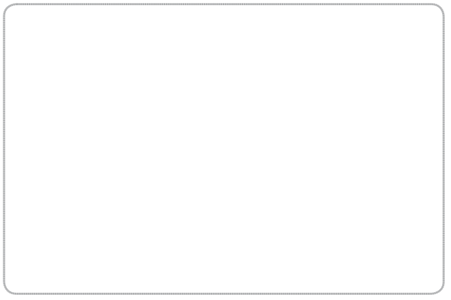 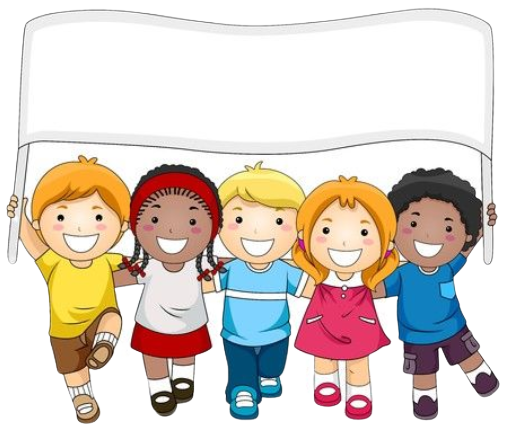 Lắp ghép ngôi nhà
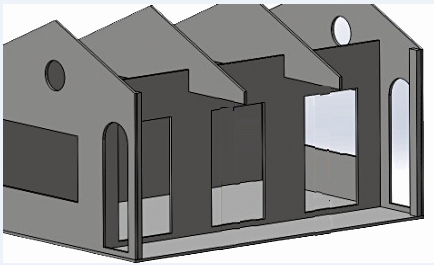 Lắp các tấm đỡ mái
[Speaker Notes: Hướng dẫn lắp ghép các tấm vật liệu, lưu ý thứ tự dựng để có thể lắp ghép nhà nhanh, chính xác]
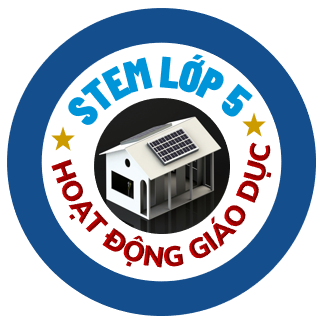 Xây dựng mô hình ngôi nhà
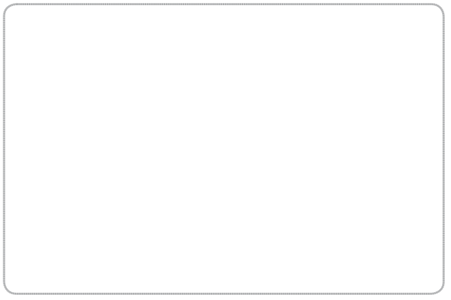 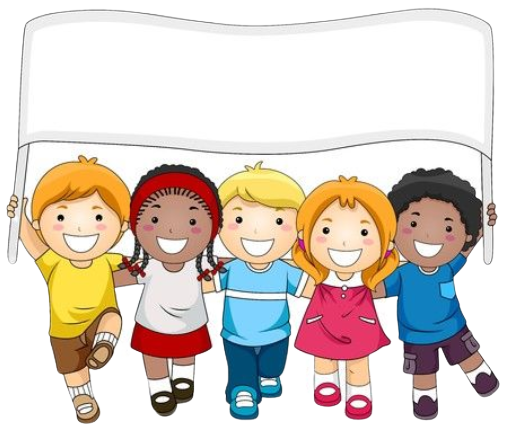 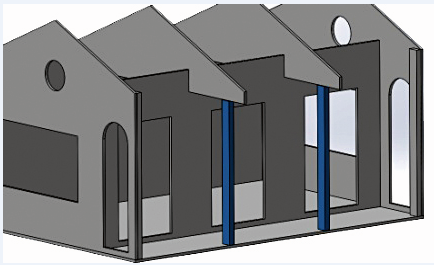 Lắp ghép ngôi nhà
Lắp các cột
[Speaker Notes: Hướng dẫn lắp ghép các tấm vật liệu, lưu ý thứ tự dựng để có thể lắp ghép nhà nhanh, chính xác]
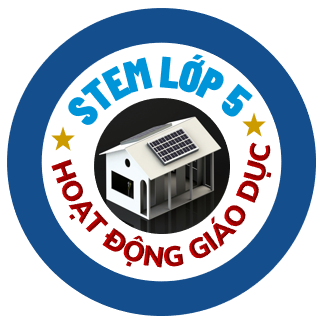 Xây dựng mô hình ngôi nhà
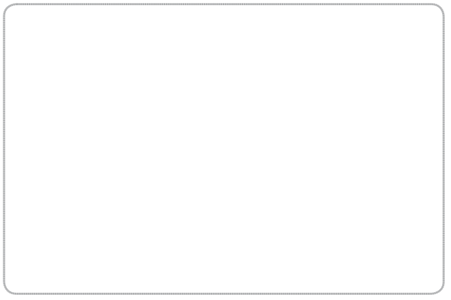 Pin mặt trời
-
+
Hoàn thiện ngôi nhà
Quạt
+
Đèn
-
Sơ đồ lắp mạch điện đi trong nhà và thiết bị điện
[Speaker Notes: Giới thiệu Sơ đồ mạch điện, gắn đèn và quạt theo sơ đồ]
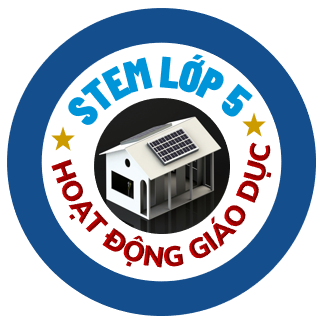 Xây dựng mô hình ngôi nhà
Hoàn thiện ngôi nhà
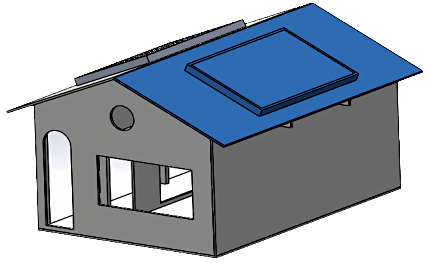 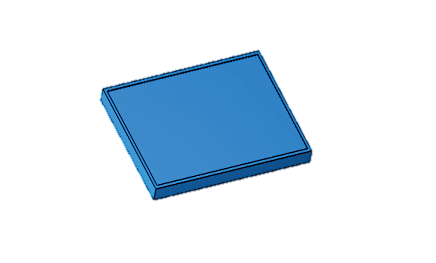 Mái nhà
Pin
Gắn tấm thu năng lượng mặt trời lên trên mái
[Speaker Notes: Hướng dẫn cách gắn pin mặt trời lên tấm mái nhà]
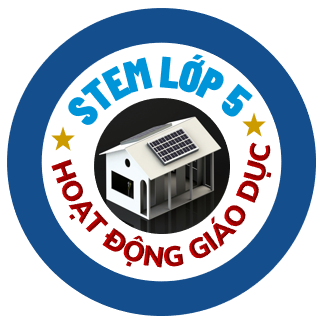 Xây dựng mô hình ngôi nhà
Hoàn thiện ngôi nhà
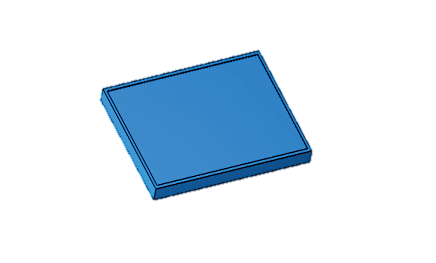 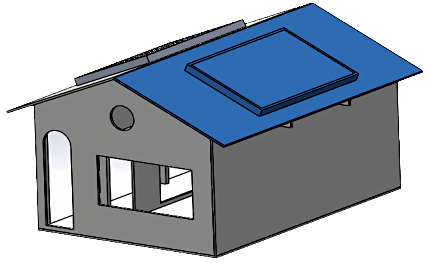 Mái nhà gắn pin mặt trời
Gắn mái nhà lên mô hình ngôi nhà
[Speaker Notes: Hướng dẫn gắn mái nhà lên]
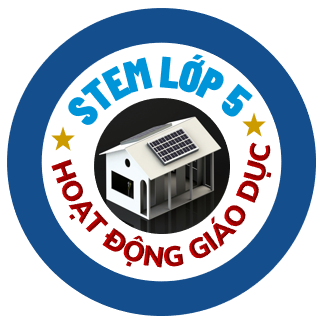 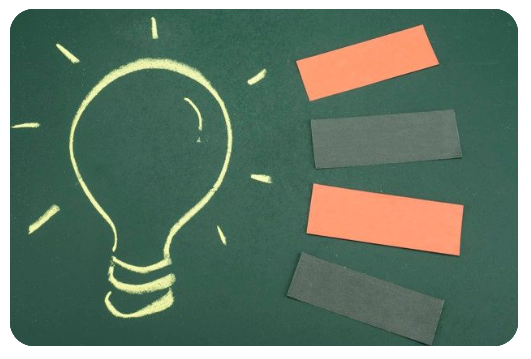 TẠM BIỆT CÁC EM
[Speaker Notes: Chào tạm biệt các bạn nhỏ và hẹn gặp lại trong bài học tới.]